ЗАГАДКИ ДЛЯ ДЕТЕЙ
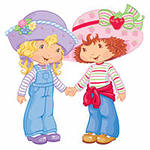 Стоит в саду кудряшка - белая рубашка, Сердечко золотое. Что это такое?

/Ромашка/
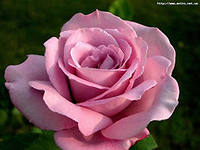 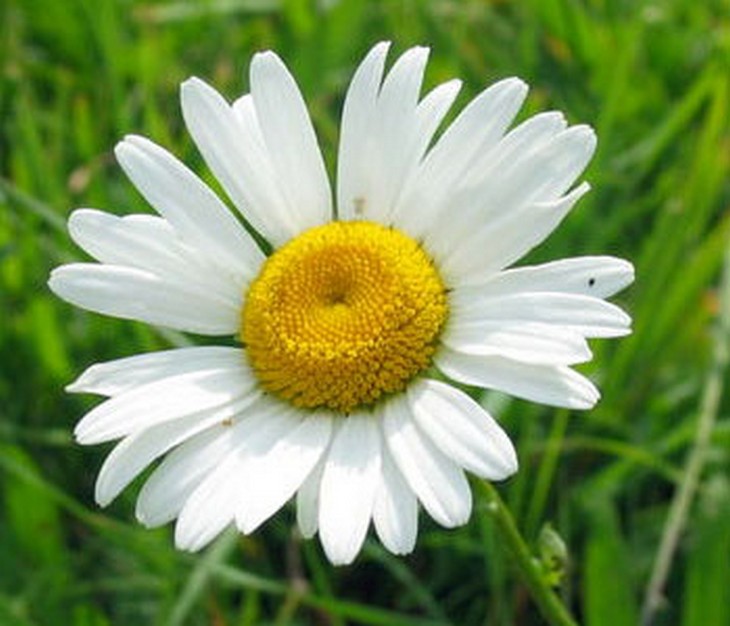 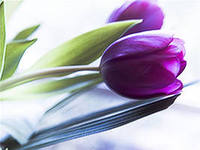 Зимой и летом одним цветом./Ёлка/
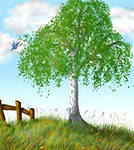 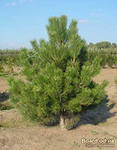 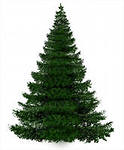 Зимой спит - летом ульи ворошит.

/Медведь/
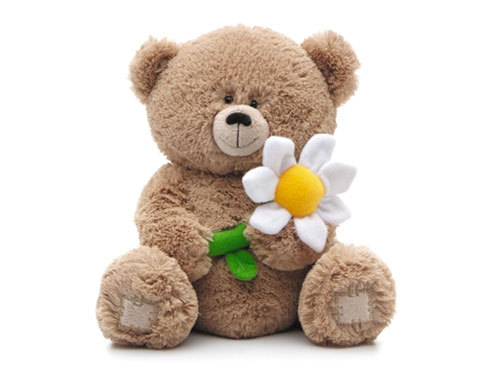 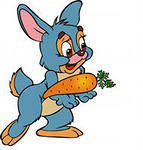 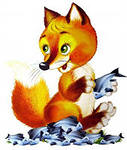 Бусы красные висятИз кустов на нас глядят,Очень любят бусы этиДети, птицы и медведи./Малина/
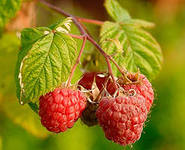 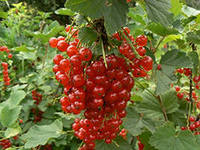 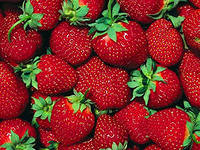 Из луковки вырос, Но в пищу негож. На яркий стаканчик Цветок тот похож. 

/Тюльпан/
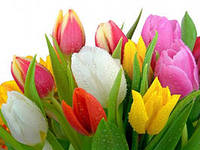 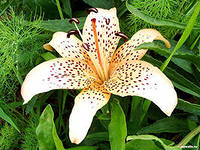 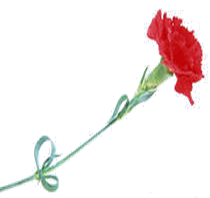 Держит девочка в рукеОблачко на стебельке.Стоит дунуть на него - И не будет ничего.
/Одуванчик/
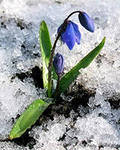 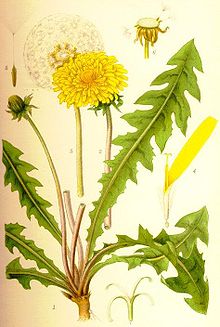 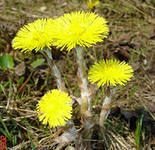 Рыжая, с пушистым хвостом,Живет в лесу под кустом./Лиса/
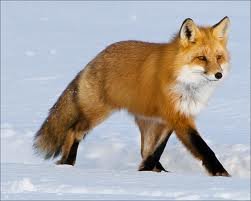 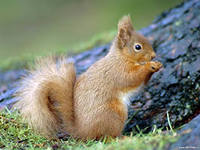 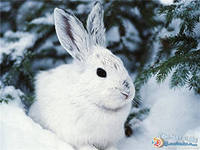 Что за чудо-красота!Расписные воротаПоказались на пути,В них ни въехать, ни войти/Радуга/
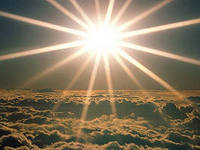 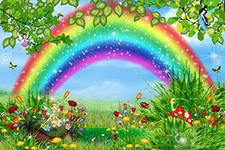 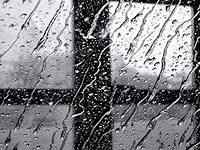 Красна девицаСидит в темнице,А коса на улице.
/Морковь/
У него большой живот,А совсем не бегемот.Хобот-нос приподнял он,Но, однако же, не слон.И пыхтит он через носНа плите как паровоз. (Чайник)
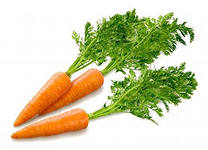 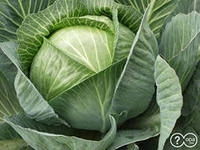 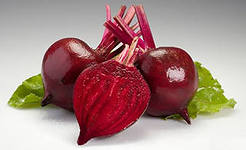 Домовитая хозяйка Пролетела над лужайкой, Похлопочет над цветком - Он поделится медком.

/Пчела/
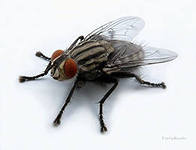 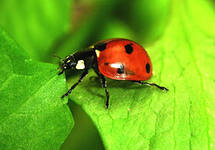 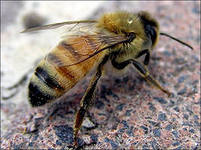 Спасибо за внимание!
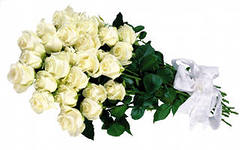